Information Systems 337

Prof. Harry Plantinga
Usability
[Speaker Notes: Comments? Would you use this site if you were preparing a sermon? Why or why not?]
What makes a site good?
[Speaker Notes: Task analysis – what do you have to do? How efficiently is it done?
Concept
Readability
Navigability
Accessibility
Speed
User experience]
What makes a site good?
What makes one website more “usable” than another?
What makes you want to come back?
[Speaker Notes: Task analysis – what do you have to do? How efficiently is it done?
Concept
Readability
Navigability
Accessibility
Speed
User experience]
Website Assessment
Concept:
Clarity, need
User task analysis: Learnability, intuitiveness, efficiency, memorability
Readability:Quality of content, ease of comprehension, legibility, reading enjoyment
Navigability:Organization, findability, efficiency of navigation
Accessibility:Compatibility, semantic markup, color choice, HTML accessability features
Speed:Response time, size, code quality
User experience:Fulfillment, usefulness, enjoyment, positive emotions
[Speaker Notes: Accessibility:  compatibility with various browsers, platforms; semantic markup for compatibility with screen readers; good contrast, 

How do you associate positive emotions (endorphins?) with a website?]
Don’t Make Me Think
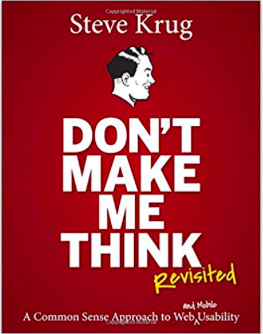 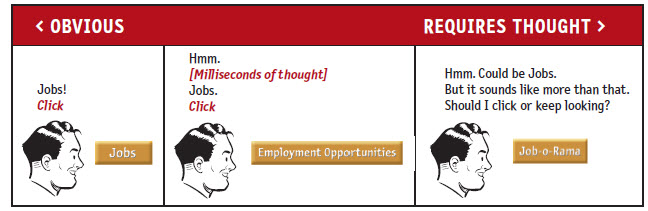 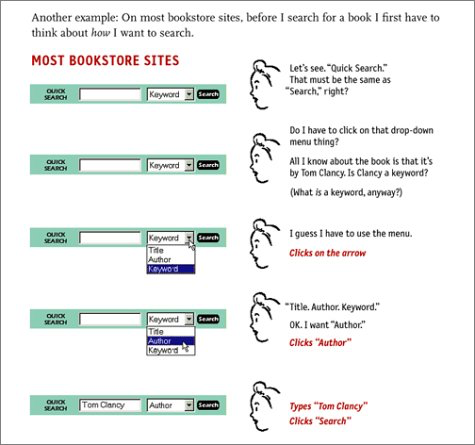 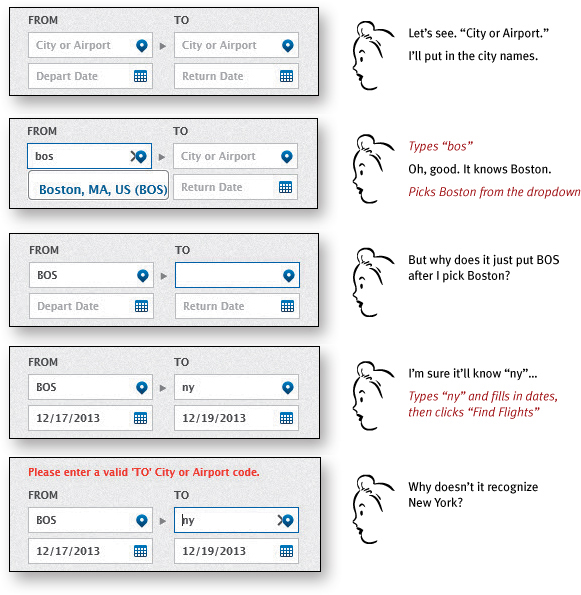 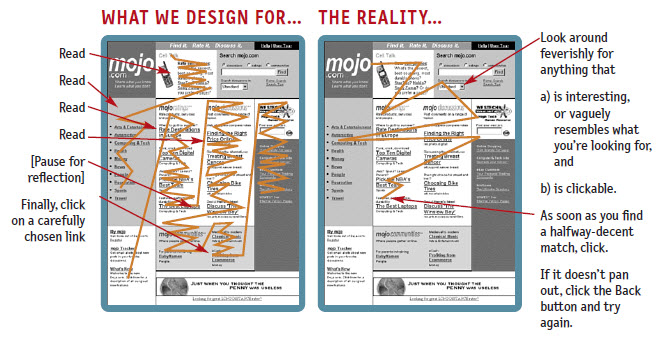 Problems?
[Speaker Notes: You go to newspaper. Can’t see article. Given options:

Single next task.]
Usability
Have a clear, simple navigation system answering
Where am I?
Where have I been?
Where can I go?
Keep the content clear and simple
Make page easy to scan
Put the best first
Watch readability (font size, contrast)
Whenever possible, have a single next step
And our #1 suggestion: Test site on real users.Keep improving.
[Speaker Notes: Jakob Nielsen’s suggestions

(I hate top-10 lists, but…)]
Top 10 usability guidelines
…according to usability guru Jakob Nielsen:
Make the site's purpose clear
One-sentence tagline
Use <title> appropriately
Group all corporate info into one distinct area
Help users find what they need
Emphasize site's top high-priority tasks
Include a Search input box (27 chars wide)
Reveal site content
Show examples of real site content
Begin link names with the most important keyword
Easy access to recent homepage features
Visual design should enhance interaction design
Don't over-format with boxes, colors, etc
Use meaningful graphics, not just stock art
[Speaker Notes: Here is what we did with CCEL]
Usability Testing
25-point checklist
Tools for testing usability (Mashable)
[Speaker Notes: Paddling.net – usability analysis?]
Before going live
Check page load speed
Make sure users can contact you
Test pages at different resolutions
Test pages for different browsers
Correct all spelling and grammar errors
Test all hyperlinks
[Speaker Notes: In general, but also for your term project.]
Case study: Hymnary.org
All about hymns: information, media files, recordings…

How would you design?
[Speaker Notes: 3 years later, a drupal site

Too much text on the home page. No obvious next action. Verbs?]
Searching at Hymnary.org
Hymnary.org searching: driven by data
Most searches: just a title, author, etc
98% of searches covered by six fields:
Text name
Tune name
Author, composer, etc
Hymnal name, number
Topic
Scripture

How would you redesign?
[Speaker Notes: Current.
What do I do next?
How do I find things?]
Assessment
What should we do next to improve the site?
Assessment
User testing
Examine log files
Check common searches
Results
User testing shows
No one finds “Add a field”
No on ever uses “Select result type”
No one understands tabs

What to do?
Revise site
Goal: eliminate “Add a field”. How?
Goal: eliminate “Select result type.” How?
Goal: eliminate tabs. How?
New design
No left sidebar. Simply an advanced search page
Mixed result-type page. Click “more…”
[Speaker Notes: What do I do next?
How do I find things?]
What’s next?
Monthly user testing
Driven by use cases
Feedback loop:
Make improvements
Test
Repeat
Perspective
How does the web affect the world?

Is there a Christian perspective on website creation?
[Speaker Notes: Love your neighbor as yourself]